Home In Tacoma Project
Permit Advisory Group
May 17, 2023
[Speaker Notes: STEVE - 
Want to be clear about the timing/sequencing (fact sheet coming soon)
In 2024 – new rules in place]
2
Agenda
Review and discuss
Home In Tacoma – Phase 2 initial zoning and standards
2023 State Legislative Session and options for Home In Tacoma
Upcoming City Council District in-person meetings
Home in Tacoma as part of the Affordable Housing Action Strategy (AHAS)
AHAS Objectives
Objective 1: More homes for more people

Objective 2: Keep housing affordable and in good repair 

Objective 3: Help people stay in their homes and communities

Objective 4: Reduce barriers for people who often encounter them
Home In Tacoma
Updating Tacoma’s housing rules to promote housing supply, choice and affordability
Residential zoning and standards
Affordable housing regulatory tools
Actions to support growth
[Speaker Notes: ELLIOTT – 
Housing continues to be a top priority
We hear about housing needs regularly 
Home In Tacoma – focuses on one very important part (our housing growth strategy)
But, does not stand alone (support for people experiencing house-lessness, renter assistance and protections, funding for affordable housing
Anti-displacement: Housing rules are very relevant]
4
Home In Tacoma – Phase 1 Outcomes
Established a Middle Housing Growth Strategy 
Comprehensive Plan goals and policies 
Low-scale and Mid-scale Land Use Designations
Updated range of housing types and densities to be allowed in areas formerly designated for single-family detached
Direction
Expand tools to address affordability and anti-displacement 
Evaluate public facility and service needs
Shift towards form-based codes
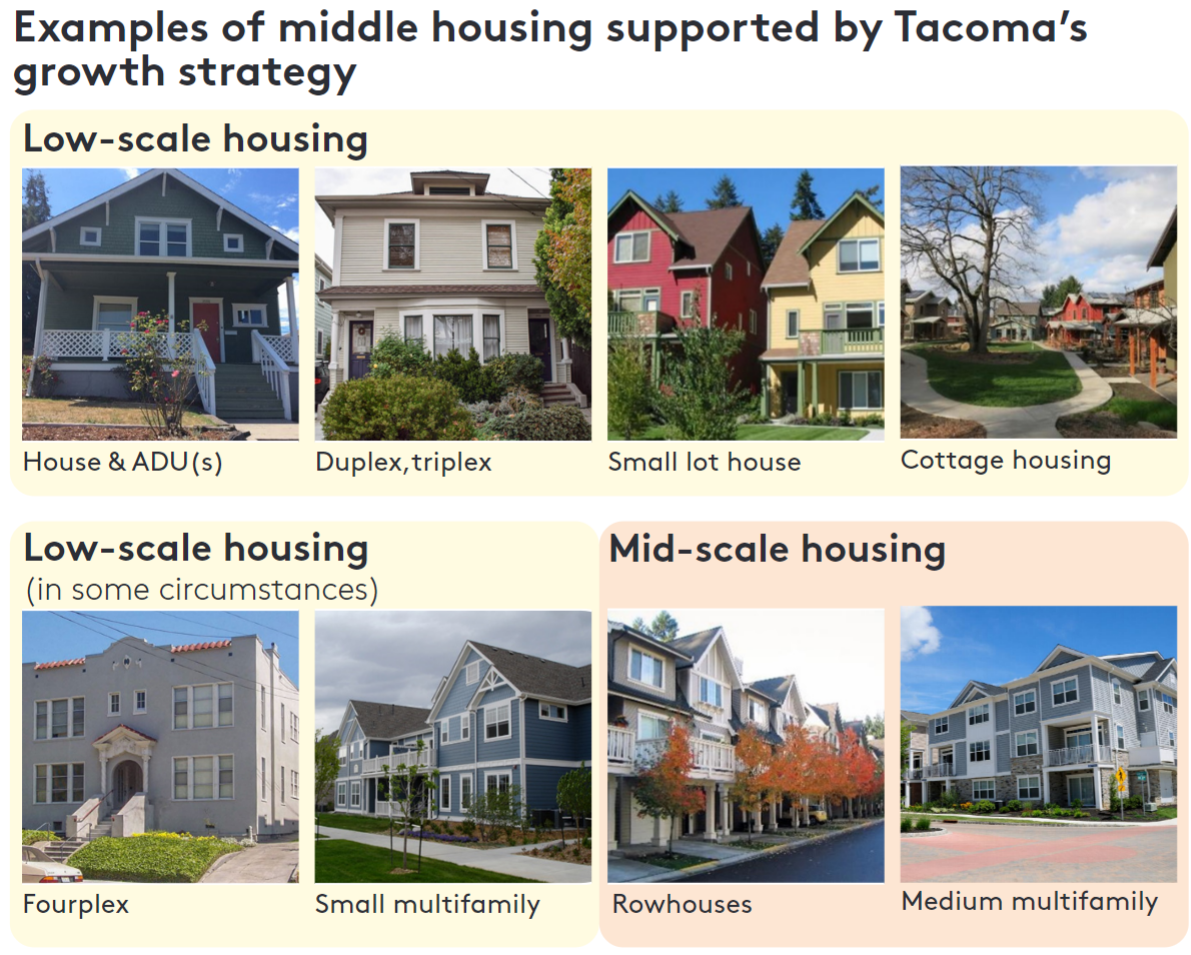 [Speaker Notes: ELLIOTT – 
Very important to frame HIT Phase 2 in the context of what Council has already decided
“Not if we will support middle housing types, but how to get it right”
Council gave us a solid foundation with Phase 1
And, direction on what Phase 2 will accomplish (some specifics – MFTE, View study in East Tacoma…)]
5
Engagement overview
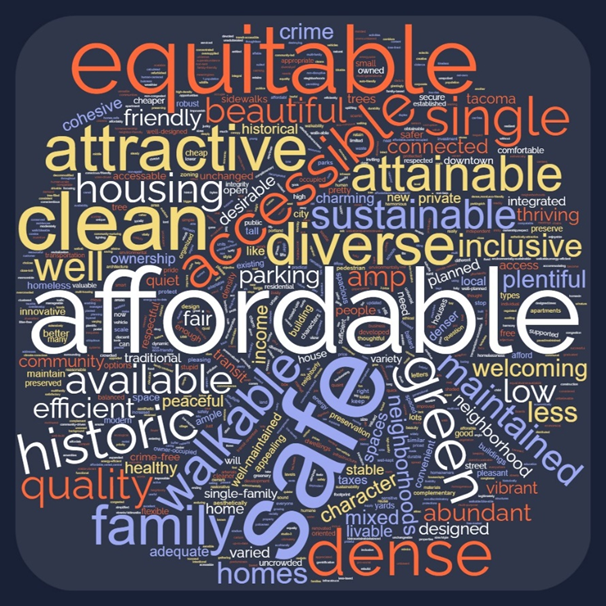 Round 1: January to February 
Housing equity champions: 24 participants
Environmental Impact Statement: ~100 comments
Home In Tacoma survey: ~1100 responses
Ideas wall: 100+ and growing
Developer engagement  
Community events and meetings

Round 2: April to June 
In-person City Council District meetings
Round 3: mid-2023
Planning Commission Public Hearing
cityoftacoma.org/homeintacoma
6
Initial package: Zoning
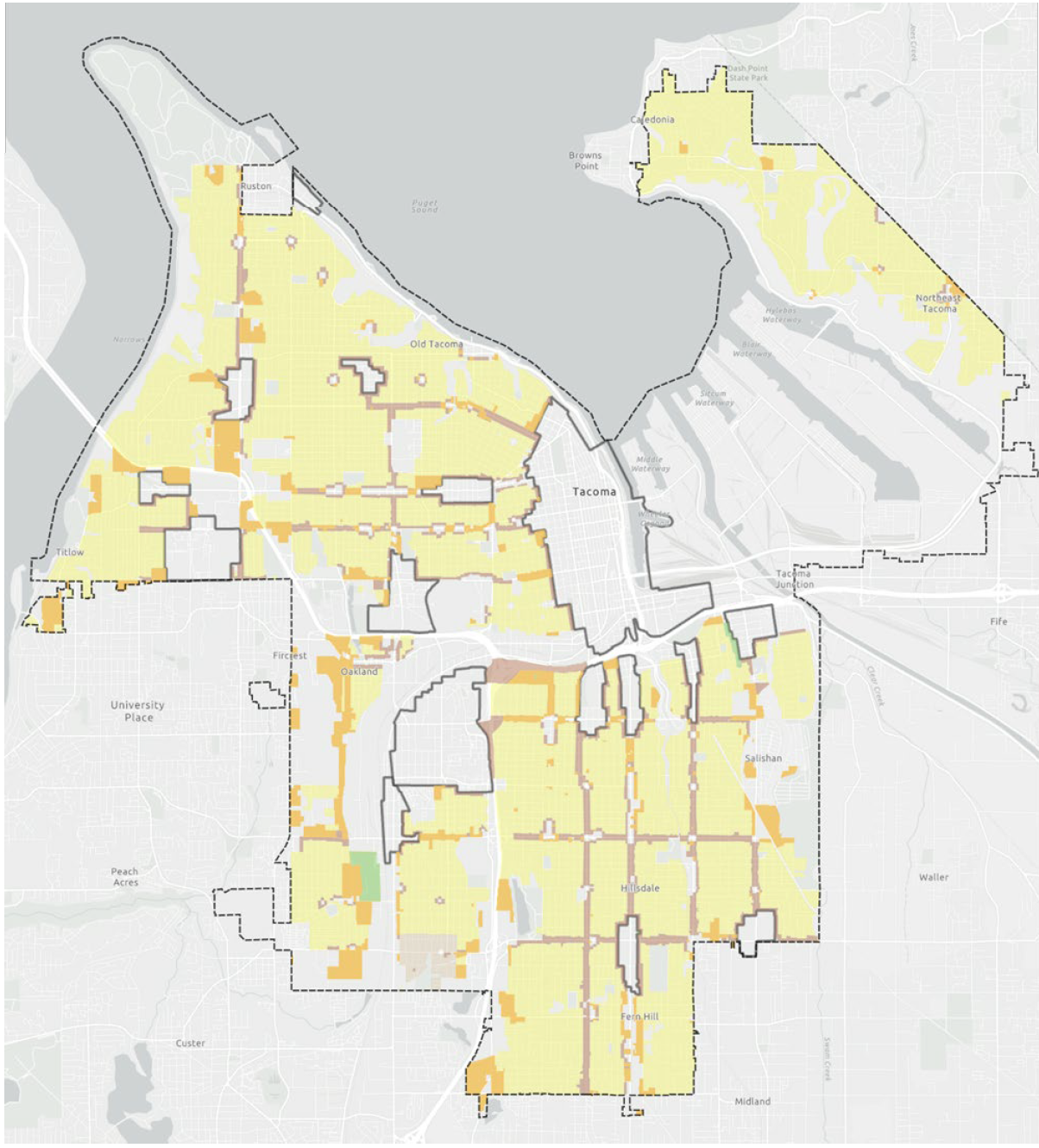 Adopted policy direction
Missing Middle Housing (citywide, systematic approach)
Low-scale and Mid-scale areas
Housing types, number of units

Initial proposals (highlights)
A “hybrid” form-based system
2 Low-scale zones and 1 Mid-scale zone
Higher density + scale through bonuses; near “complete neighborhood features”
Other areas (such as Parks and Open Space) zoned Low-scale; new Passive Open Space Overlay District
[Speaker Notes: Council gave strong foundation

Over the next couple of months, will focus on big picture: concepts for a zoning framework
At end of next round – a draft zoning map
Then – refinements, potential VSD expansion… 
Ready for those neighborhood meetings]
7
Initial package: Hybrid Zoning Framework
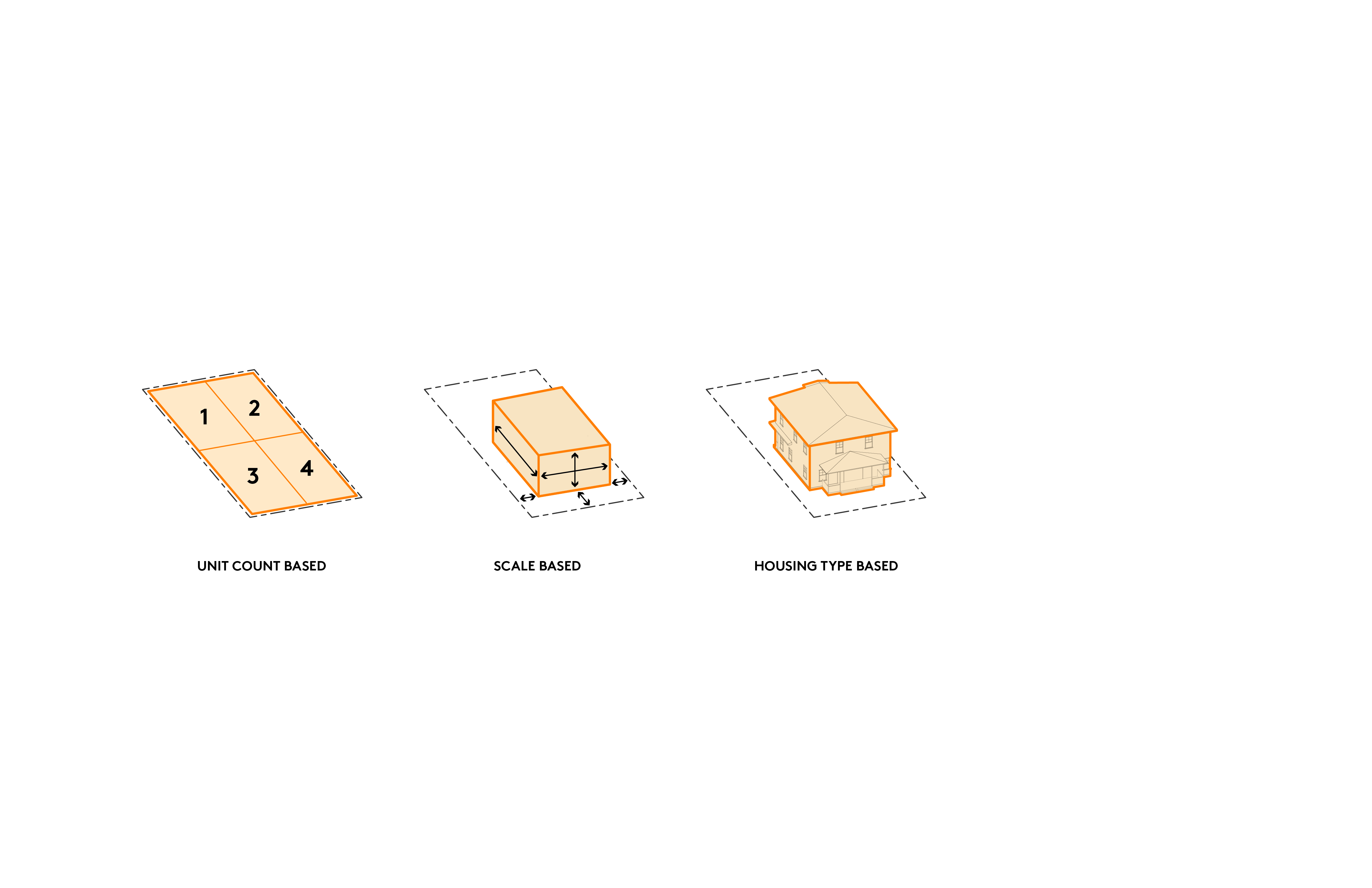 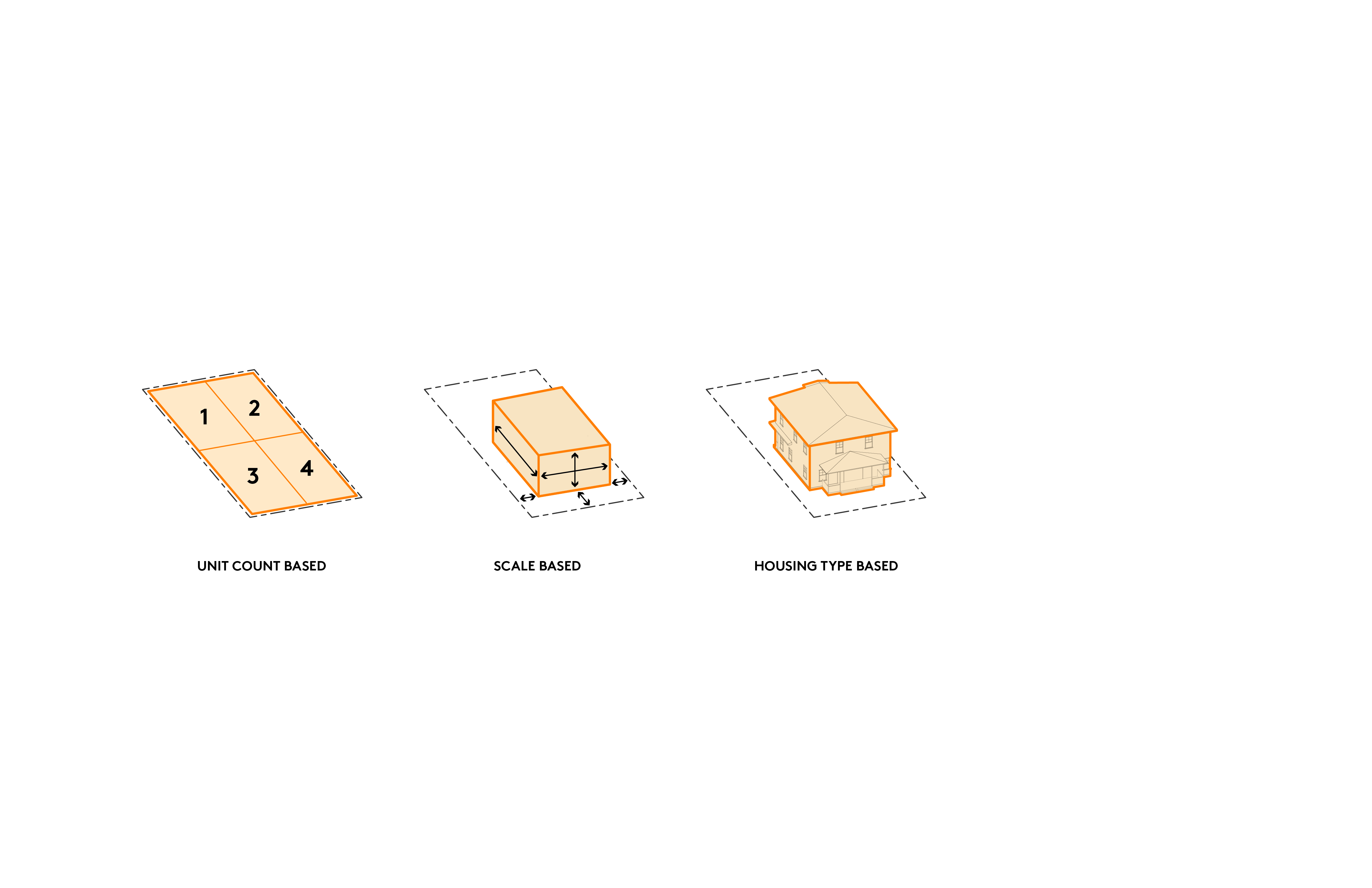 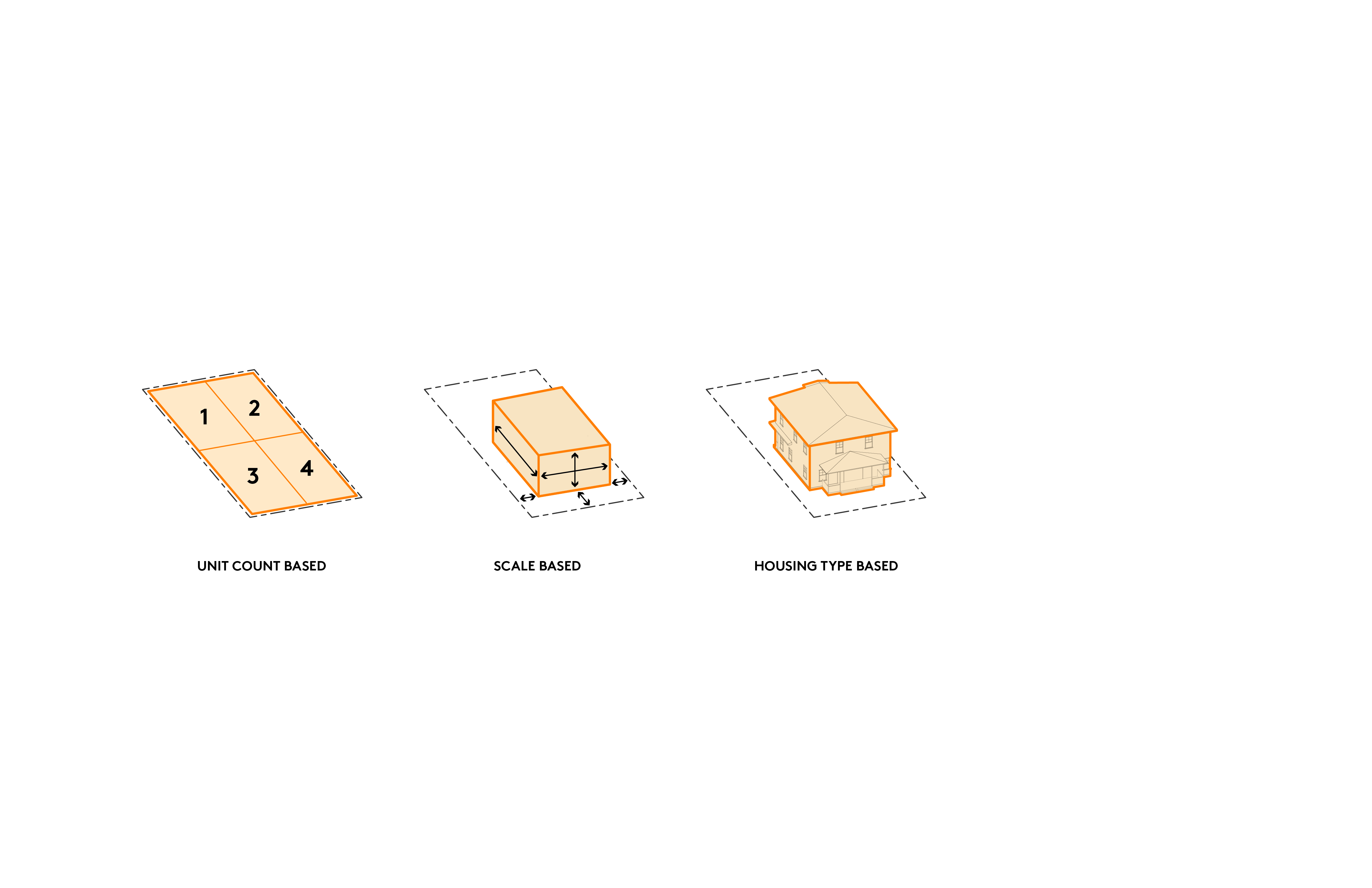 2. Scale 
District-wide standards, 
such as: 
Height 
Setbacks
3. Housing Types 
Housing-type based standards, such as: 
Building dimensional standards
Orientation 
Access
Building design elements
1. Unit Count
How many units can be accommodated on a specific site.
[Speaker Notes: We talked about form-based approaches extensively
Shifting away from unit count/density as the primary way to organize our zoning code
Toward scale/housing types (both focus primarily on the form of the building)
The concept of housing types is new to our code – it’s a way to communicate more clearly on the desired form of the building and to accommodate specific design considerations (such as shared space)

In the PC’s initial recommendations, we will have components of all 3 – but the big move is that it’s no longer going to be based on 1 unit]
8
Initial package: Housing Types
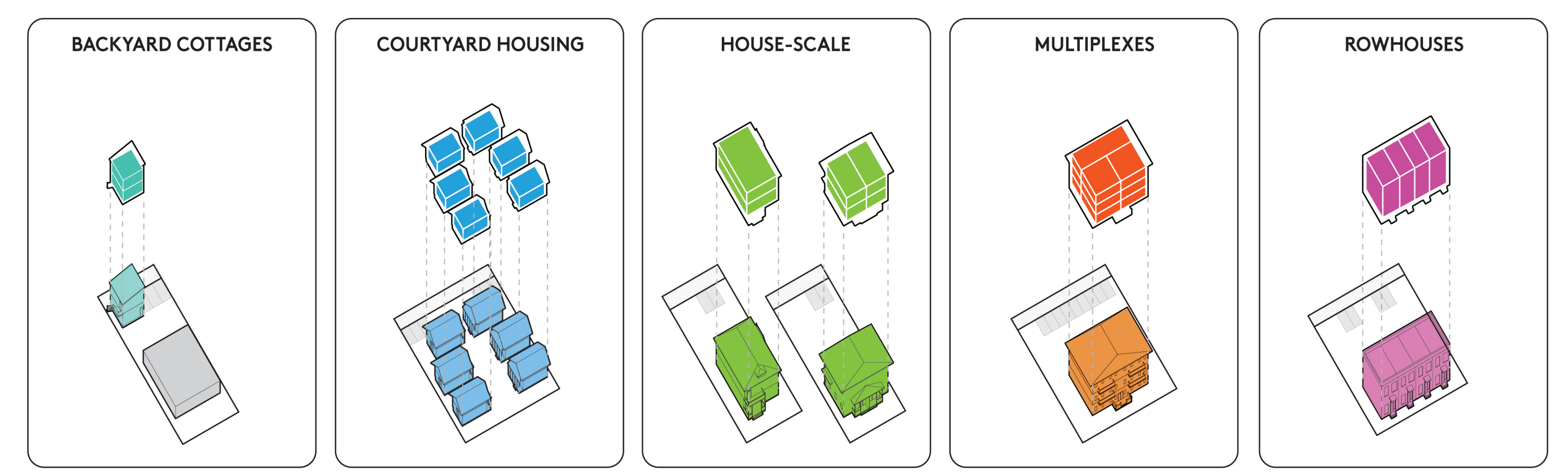 A medium building with multiple, stacked units, usually shared entrance
Attached units with access to the sidewalk, individual front features
A group of units arranged around a shared courtyard. Depending on the zone, could be attached
A single building with 1 to 6 units, generally the size and position of a single-family house
Small, detached building behind main structure (1 or 2 units)
9
Initial package: Low-scale Zoning Districts
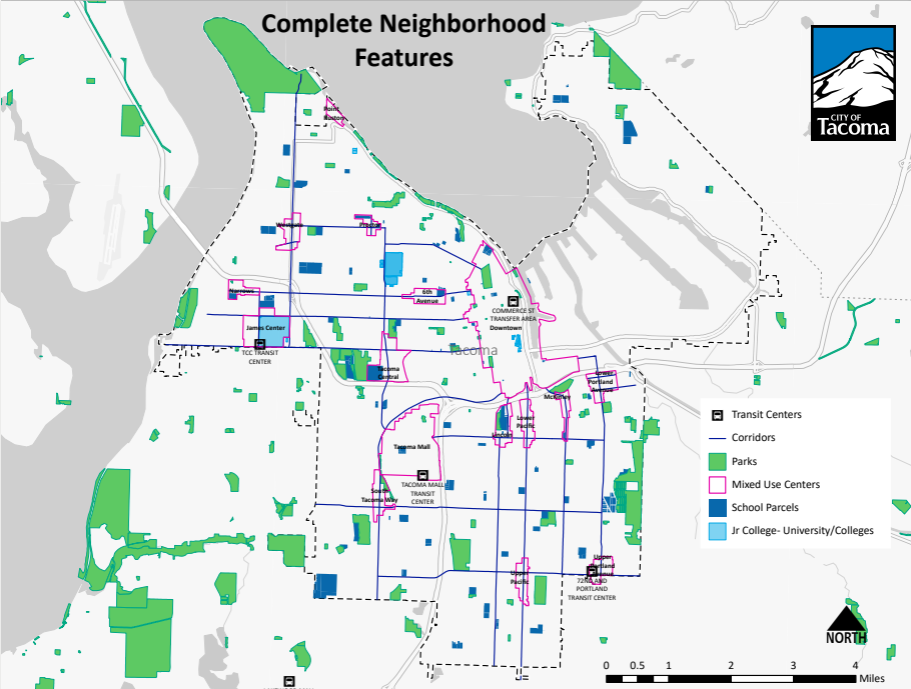 Low-scale Residential 1:              3 units (4 with bonuses) on a typical lot
Low-scale Residential 2:              4 units (6 with bonuses) on a typical lot – proposed for areas near “complete neighborhood” features

NOTE: New state requirements — generally, 4 dwellings (6 with bonus), 6 dwellings within ¼ mile of major transit
[Speaker Notes: The zoning map answers the question about the circumstances… Which do you think is right? What are the differences? Where should the City allow a little more density? POSTER OF THE CRITERIA with dots…]
10
Initial package: Mid-scale Zoning District
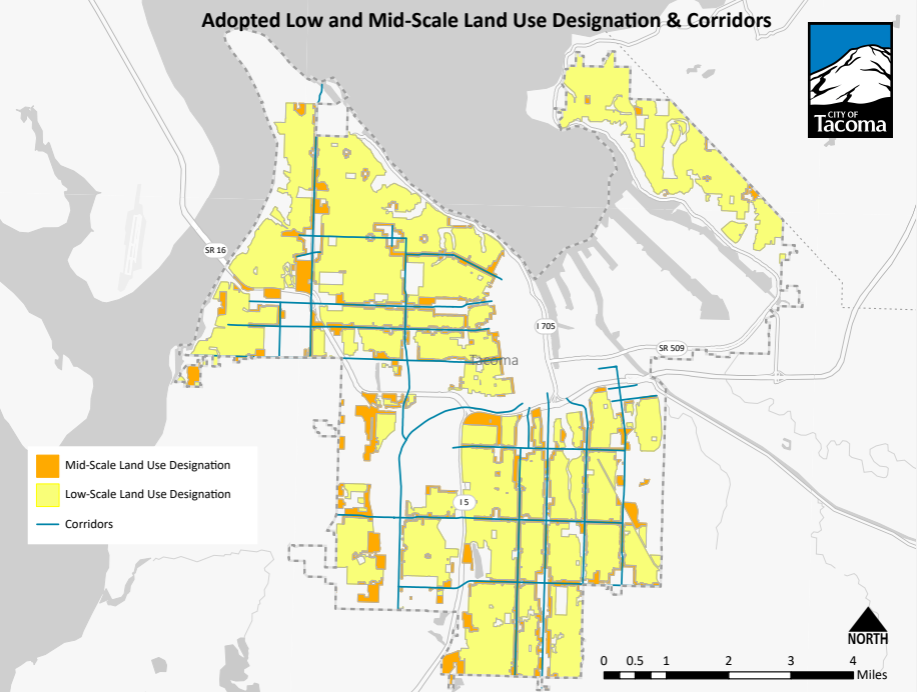 Mid-scale Residential:    6 to 8 units on a typical lot; bonus to 4 stories

Bonus height near designated Corridors, where additional height will not be incompatible
Initial package: Standards
11
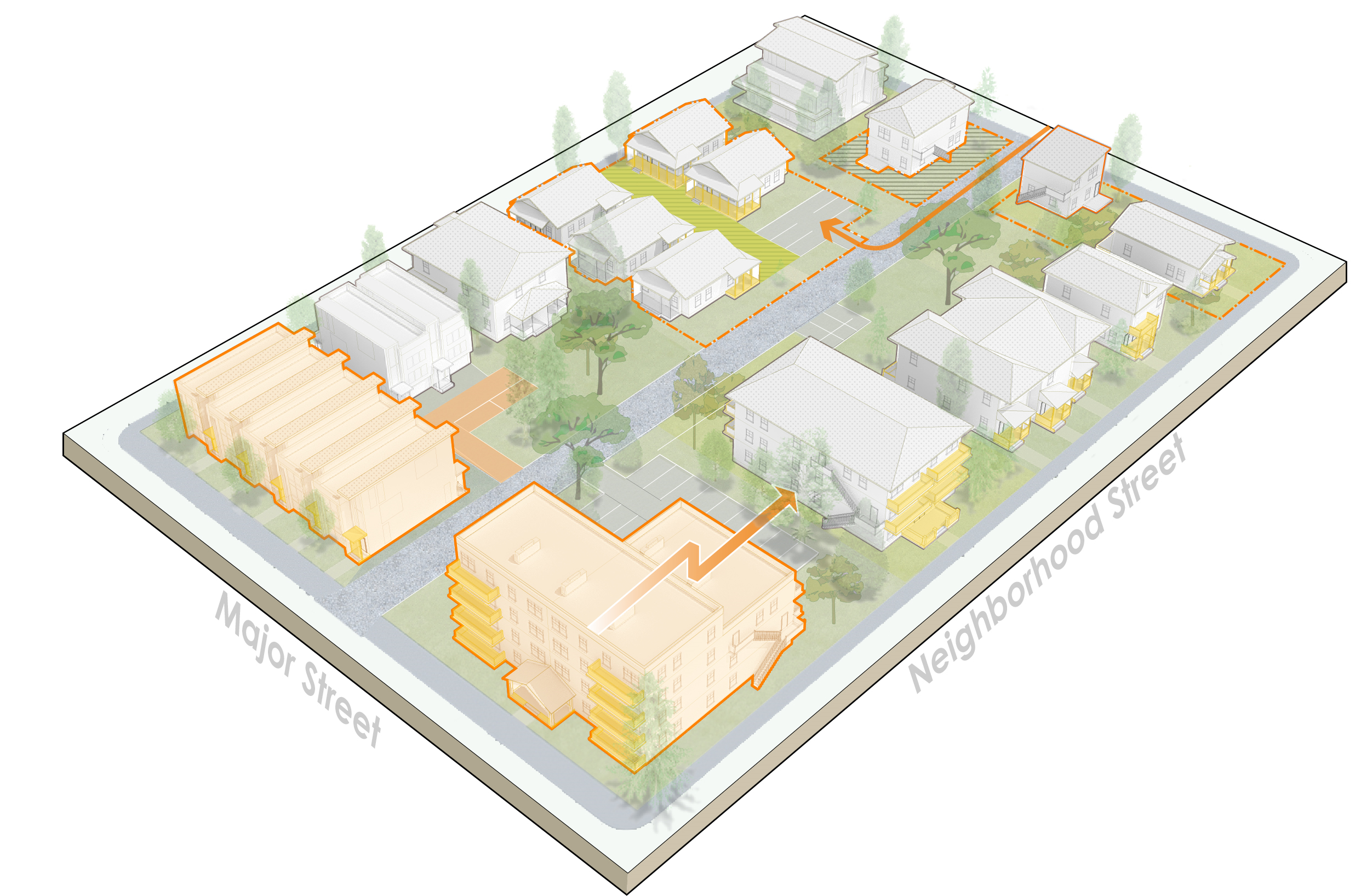 Adopted policy direction
Support middle housing
Compatibility with residential patterns (such as building size, yards, access)
Meet multiple goals – affordability, choice, ownership, sustainability, accessibility, reuse and more 

Initial proposals (highlights)
More flexibility (such as reduced lot size, setbacks, parking requirements)
Prioritize compatibility (such as building scale, housing type standards, trees, yard standards)

NOTE: New state requirements (ex: parking requirements capped near major transit)
[Speaker Notes: Phase 1 direction 

About priorities; balance….
Over the next couple of months- 
Establish the big moves (such as – are we increasing tree requirements?; options to encourage reusing existing buildings? How big will new buildings be?)
There will be tradeoffs with housing development and cost 
By the Mar-April neighborhood meetings will have a package to react to]
12
Initial package: Affordability and Anti-displacement
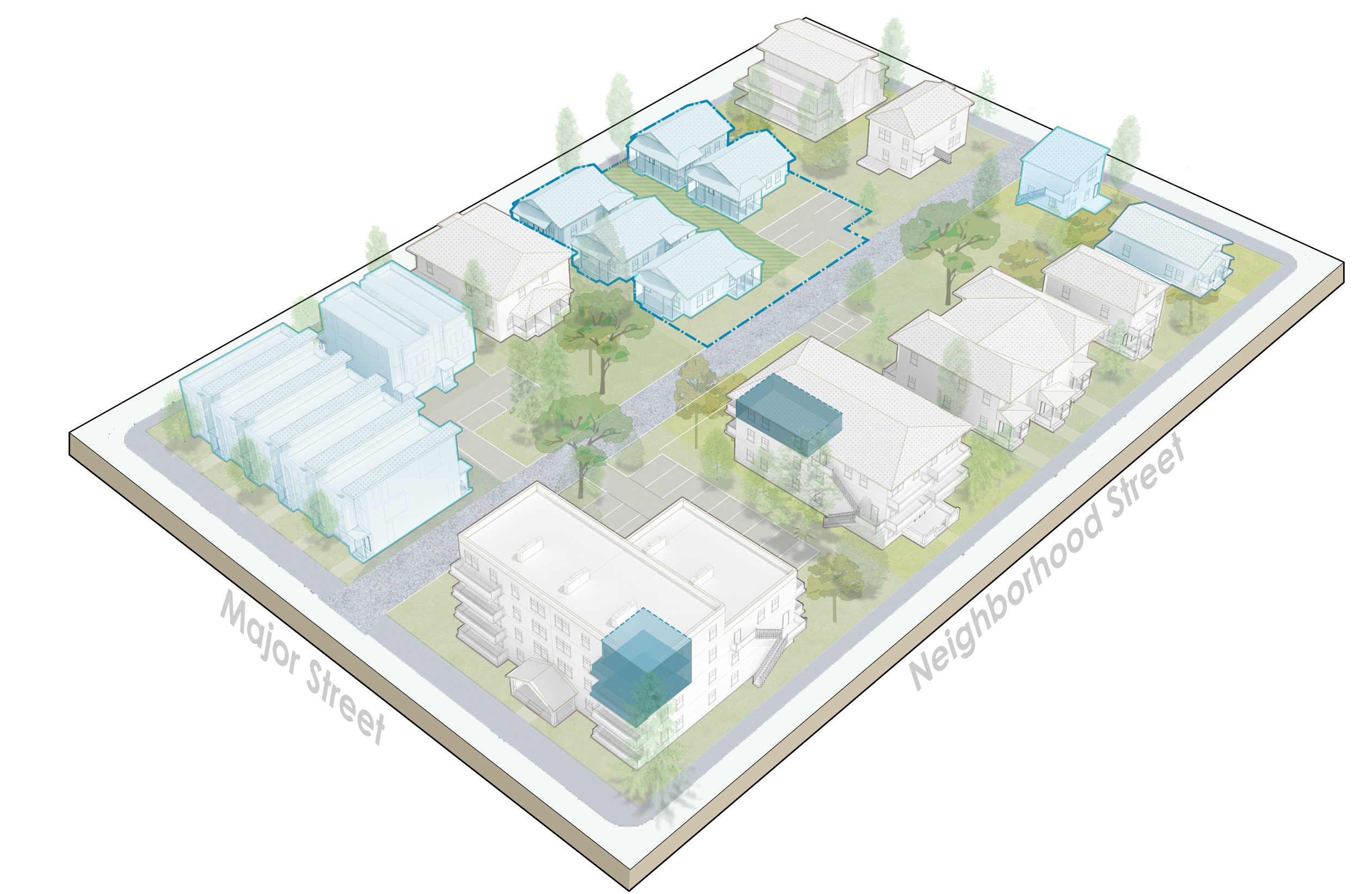 Adopted policy direction
Calibrate standards to promote affordability
Strengthen regulatory affordable tools
Expand Multifamily Tax Exemption Program
Coordinated anti-displacement strategy 

Initial proposals (highlights)
Get the costs/benefits right
Affordability is top priority, other public benefits could be considered
Density + building scale is most valuable as bonus
NOTE: New state requirements (bonus from 4 to 6 with 2 affordable units)
[Speaker Notes: Phase 1 direction
How we write housing rules matters for how much housing gets built and affordability
Middle housing is important – but there will remain unmet need for affordable housing
Ownership opportunities 

Decisions:
Over next couple of months – gathering input on tradeoffs (both for standards AND for specific affordability tools); using that to come up with big moves
One basic concept – incentives need to be valuable to developers (often that means allowing bigger buildings/more units)
By March-April:
At neighborhood meetings, share how those could play out
Refinements to the proposals]
13
State housing-related bills and HIT
14
Home In Tacoma Open House Events
Learn about Home In Tacoma and share your views on how to get middle housing right
District 1:  Wednesday, June 7th at Tacoma Public Library Swasey Branch (7001 6th Ave)
District 2: Thursday, May 25th at Meeker Middle School (4402 Nassau Ave NE)
District 3: Thursday, June 1st at Tacoma Community House (1314 S L St.)
District 4: Monday, May 22nd at Stewart Middle School (5010 Pacific Ave)
District 5: Thursday, June 8th at Tacoma Public Library Fern Hill Branch (765 S 84th St.)
Virtual Meeting: Wednesday, June 14th on Zoom 

Meetings are 6-8 p.m. and are free and open to all!
15
Discussion
Home In Tacoma – initial package

State housing bills and options for Home In Tacoma

Upcoming Council District meetings